کار و انرژی در فیزیک
www.Oloomtest.ir
صفحه 1
کار
کار عبارتست از حاصلضرب نیرو ( F ) در جابه جایی ( d ) هنگامی که یک جسم در حال حرکت باشد .
کار = نیرو × جابه جایی
W = Fd       
به عبارتی کار همان نیروی وارد شده و حرکت است .
www.Oloomtest.ir
صفحه 2
وقتی بر جسمی نیرو وارد شود ولی جسم حرکت نکند( 0= d ) کار انجام نشده است .
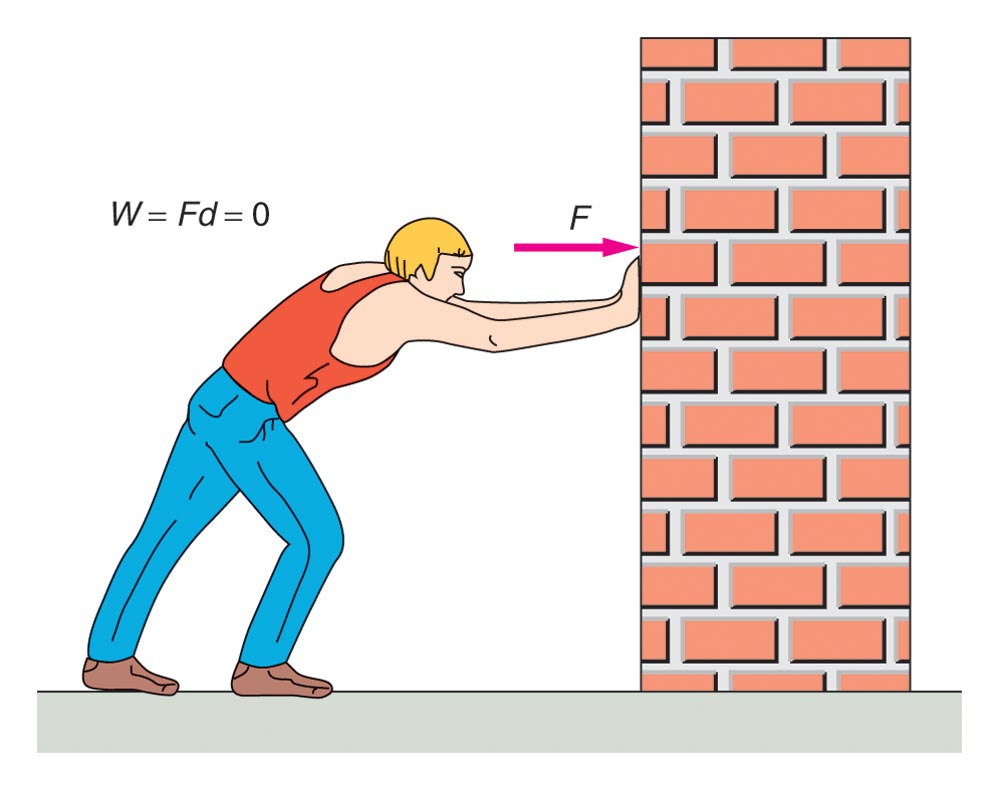 www.Oloomtest.ir
صفحه 3
وقتی نیروی ( F ) بر جسم وارد شود و آنرا به اندازه ( d ) جابه جا کند کار انجام شده است .
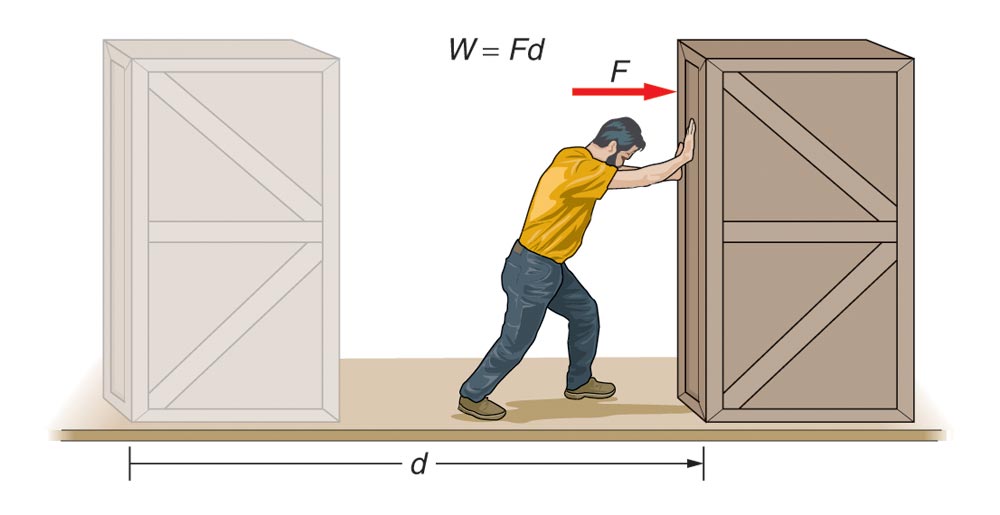 www.Oloomtest.ir
صفحه 4
با توجه به شکل نیروی افقی کار انجام می دهد اما نیروی عمودی کاری انجام نمی دهد زیرا حرکت افقی است(مثل وقتی شما جسمی را فشار دهید اما آن جسم به پایین حرکت نکند)
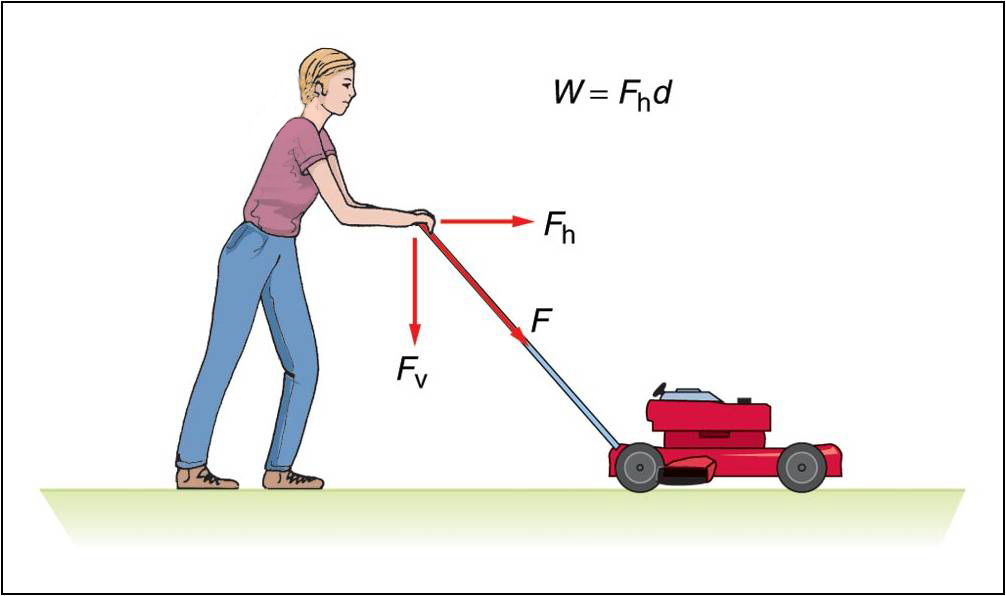 www.Oloomtest.ir
صفحه 5
یکای کار
یکای کار در سیستم ( SI )
W = Fd  newton x meter = N.m = joule   (J) 
              ژول    نیوتن متر       متر × نیوتن                    کار
www.Oloomtest.ir
صفحه 6
محاسبه کار هنگام بلند کردن جسم
وقتی چیزی را بلند می کنیم برنیروی گرانش زمین غلبه کرده ایم که به این نیرو وزن جسم می گوییم .
در این حالت فرمول کار عبارتست از :
کار = W= Fd = wh = mgh
www.Oloomtest.ir
صفحه 7
انرژی
انرژی یعنی توانایی انجام کار ، وقتی انرژی مصرف شود و جسم یا ماشینی حرکت کند می گوییم کار انجام شده است .
وقتی یک ماشین کار انجام می دهد انرژی آن کاهش می یابد .
کار و انرژی هر دو با یکای ژول اندازه گیری می شوند .
www.Oloomtest.ir
صفحه 8
انرژی جنبشی
انرژی جنبشی : اجسام در حال حرکت دارای انرژی جنبشی هستند .
انرژی جنبشی برابر است با :    جرم  ضربدر مجذور سرعت
Ek = ½mv2                        
کار = تغییرات انرژی جنبشی
W = DEk = Ek2 – Ek1 = ½mv22 - ½mv12
www.Oloomtest.ir
صفحه 9
انرژی پتانسیل
انرژی پتانسیل : این انرژی در یک جسم ذخیره شده است و به آن انرژی ذخیره شده نیز می گویند .
نوعی انرژی پتانسیل حاصل نیروی گرانش می باشد و به آن پتانسیل گرانشی می گویند .
خلاصه مطالب :
کار = نیرو × جابه جایی     (W = Fd)
وزن همان نیرو است          (w = mg)
ارتفاع h همان حابجایی d است .
بنابراین           W = mgh 
انرژی پتانسیل گرانشی = وزن × ارتفاع
Ep = mgh
www.Oloomtest.ir
صفحه 10
تبدیل انرژی پتانسیل به جنبشی
اگر قطعه سنگی را ده متر بالا ببریم در آن انرژی پتانسیل گرانشی ذخیره می شود و هر گاه آن را رها کنیم انرژی پتانسیل به انرژی جنبشی تبدیل می شود .
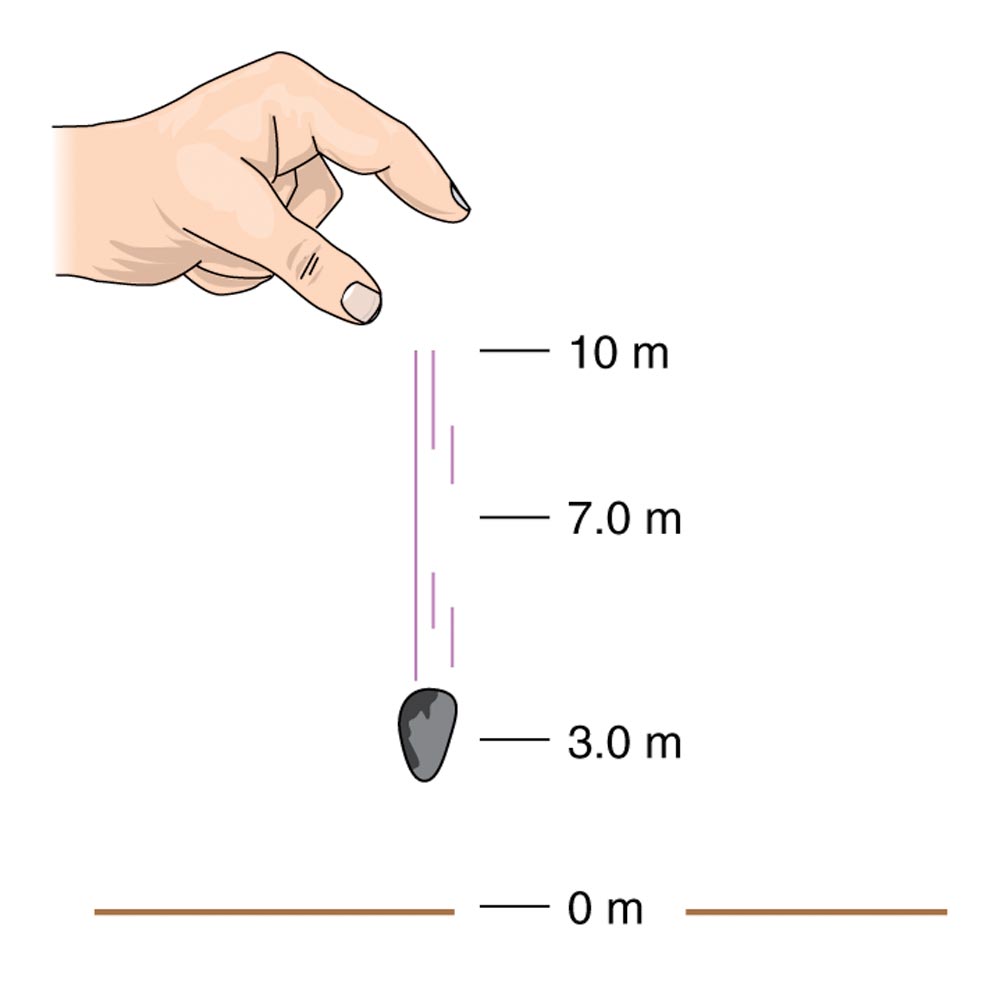 www.Oloomtest.ir
صفحه 11
کار  
زمان
W
t
Fd
 t
توان      =         =         =
توان
توان یعنی سرعت انجام کار یا سرعت مصرف انرژی
واحد توان در سیستم SI ژول بر ثانیه یا وات است .
                                              (1 J/s = 1 W)
برای مثال یک لامپ وقتی 100 ژول انرژی الکتریکی را در یک ثانیه مصرف کند 100 وات توان دارد .
www.Oloomtest.ir
صفحه 12
در شکل زیر توان این شخص را حساب کنید .
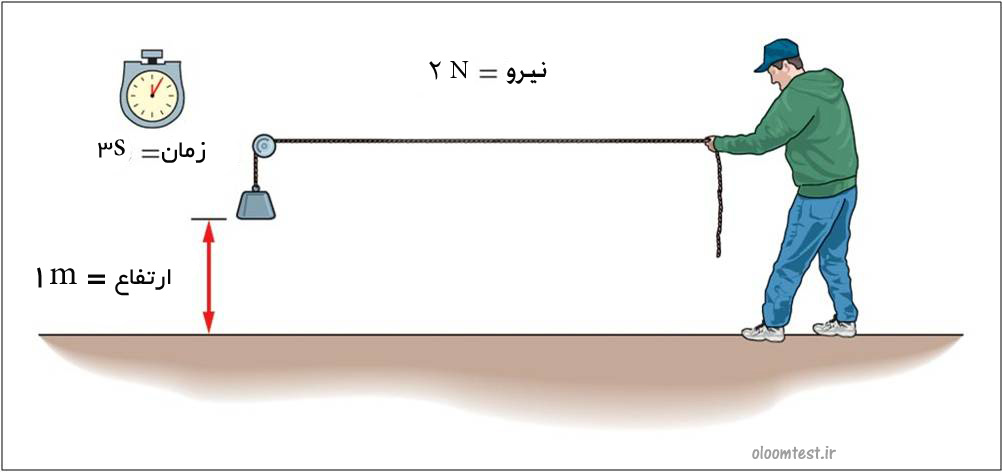 www.Oloomtest.ir
صفحه 13
جدول یکاها در سیستم SI
www.Oloomtest.ir
صفحه 14
انرژی پتانسیل گرانشی در آب پشت سد
.
www.Oloomtest.ir
صفحه 15
تبدیل انرژی جنبشی مکانیکی باد به الکتریسیته
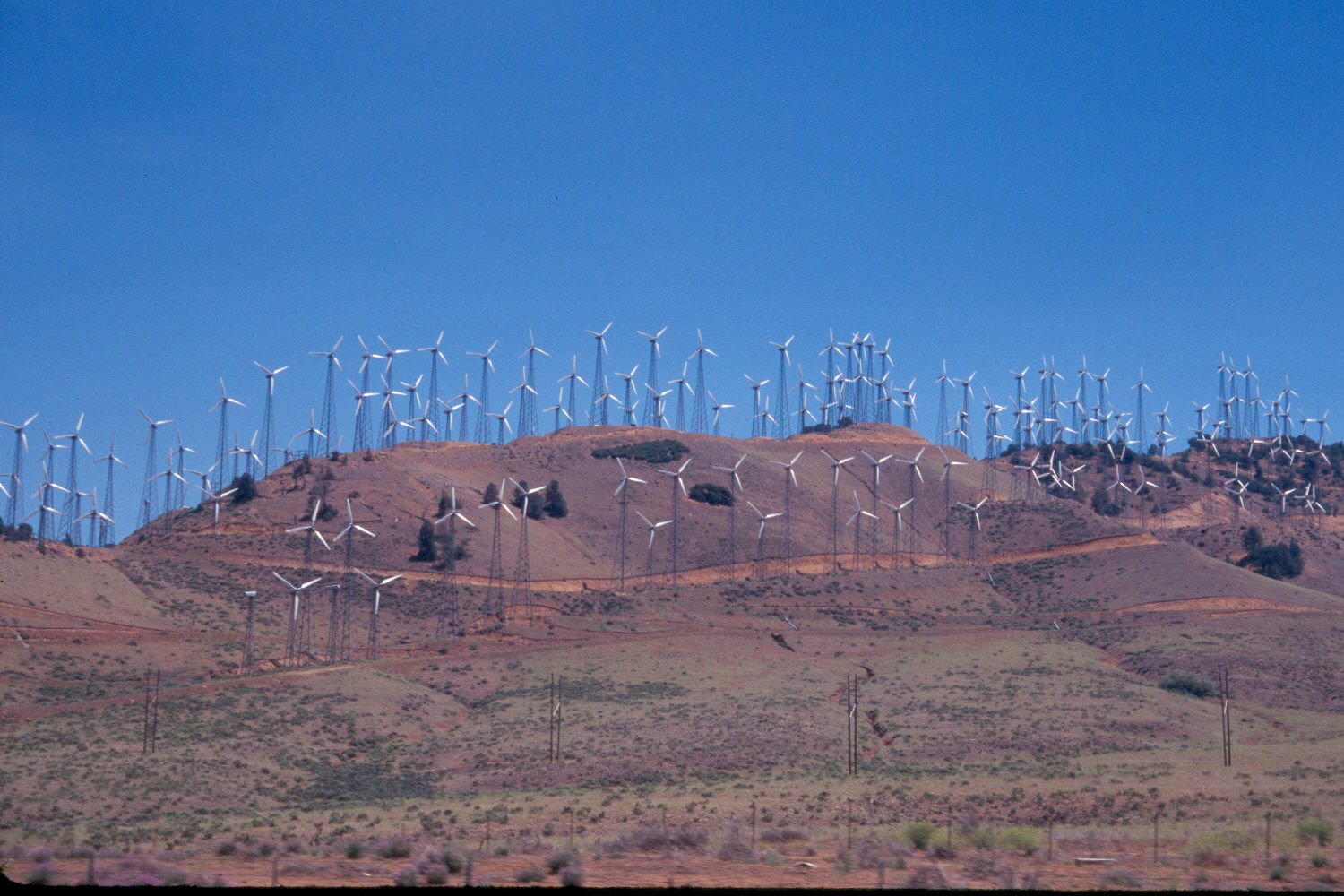 www.Oloomtest.ir
صفحه 16
تبدیل انرژی جنبشی مکانیکی باد به الکتریسیته
www.Oloomtest.ir
صفحه 17
انرژی زمین گرمایی
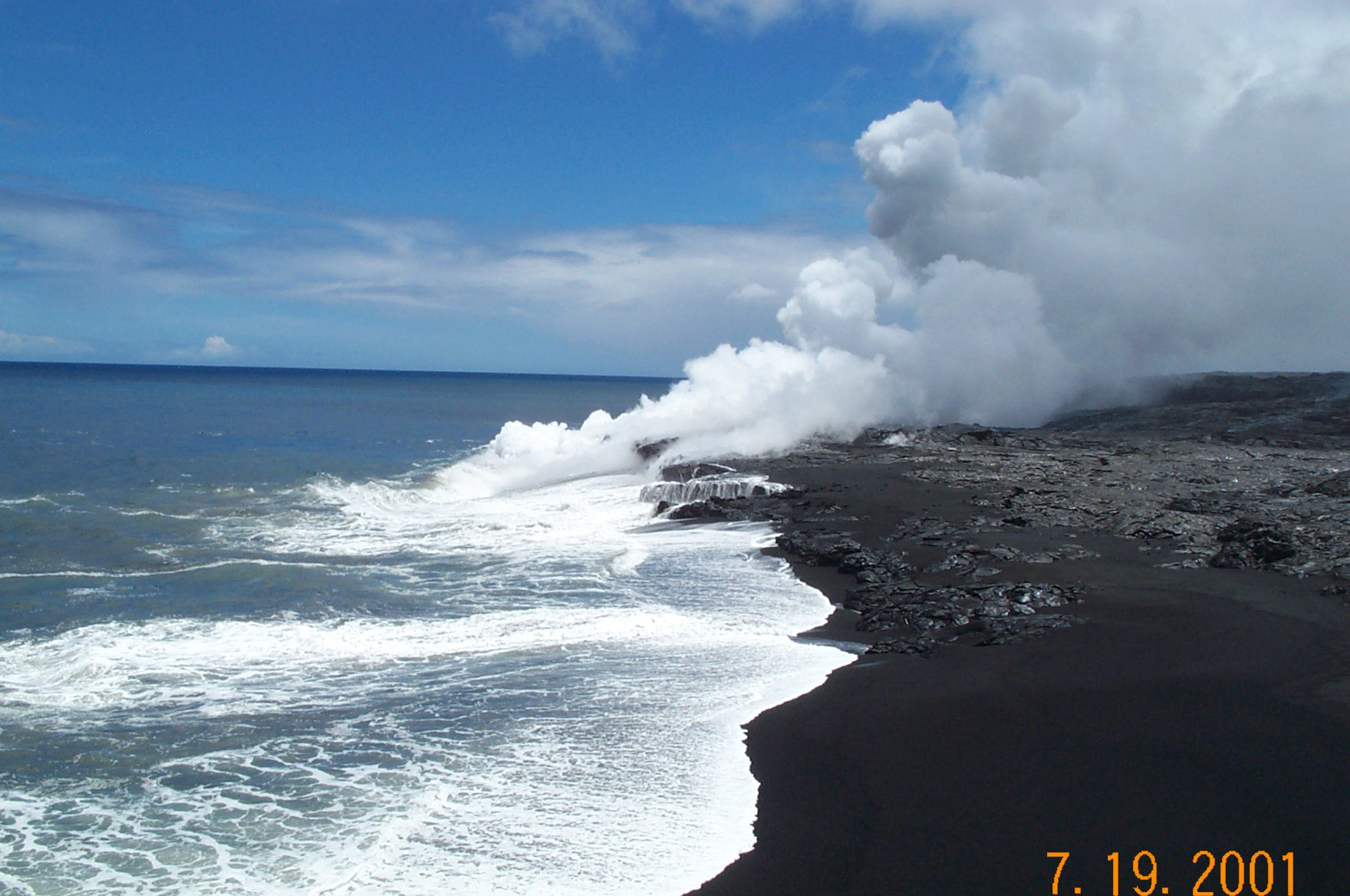 www.Oloomtest.ir
صفحه 18
تهیه و تنطیم محتوا :
عبدالحمید بزلهدبیر علوم تجربی متوسطه اول
www.Oloomtest.ir
صفحه 19